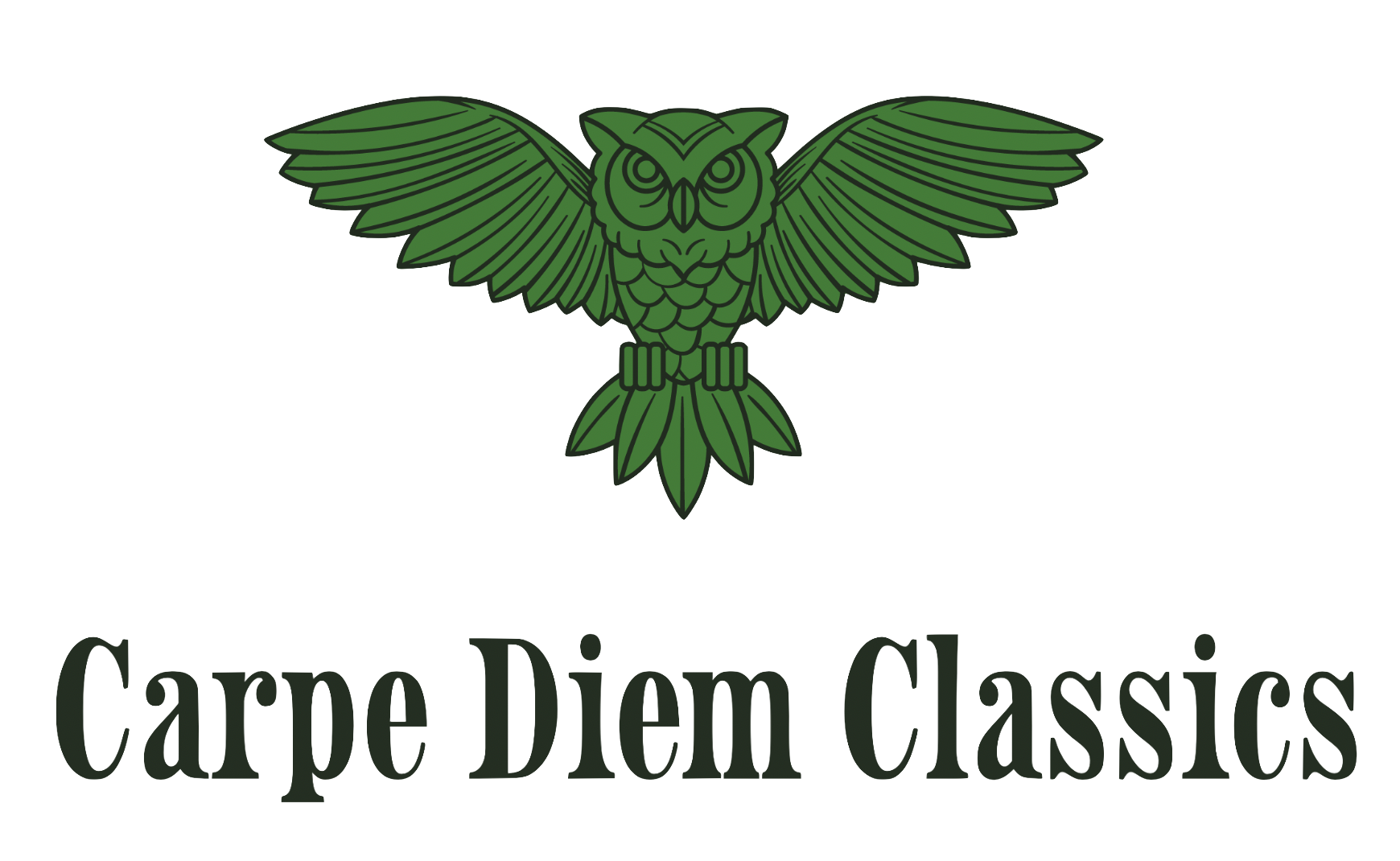 Lesson VI
Prepositions
[Speaker Notes: In today’s lesson, we will learn about prepositions in Latin, as well as reviewing our previous vocab and learning some new vocab words and learning a new verb conjugation.]
Echo and Narcissus
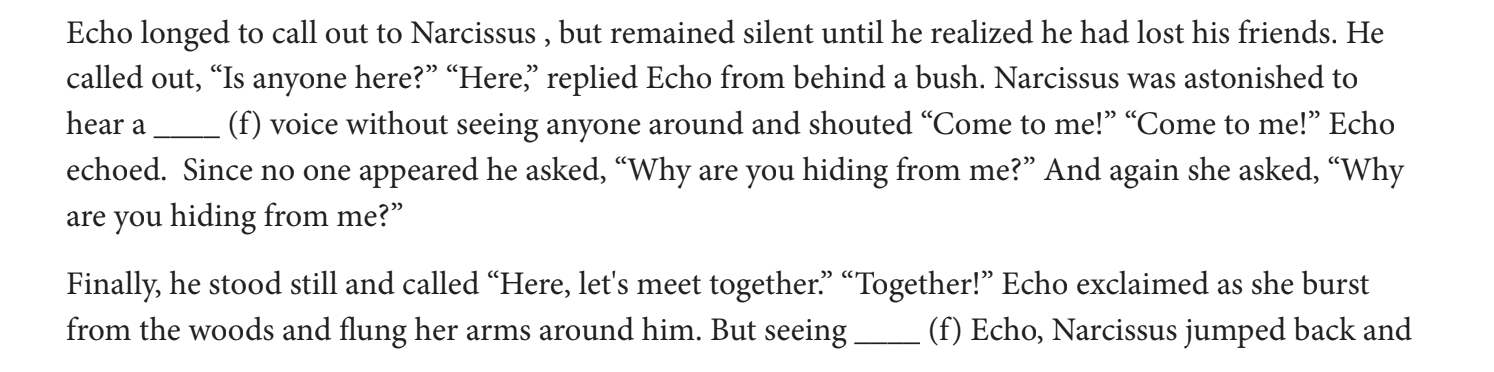 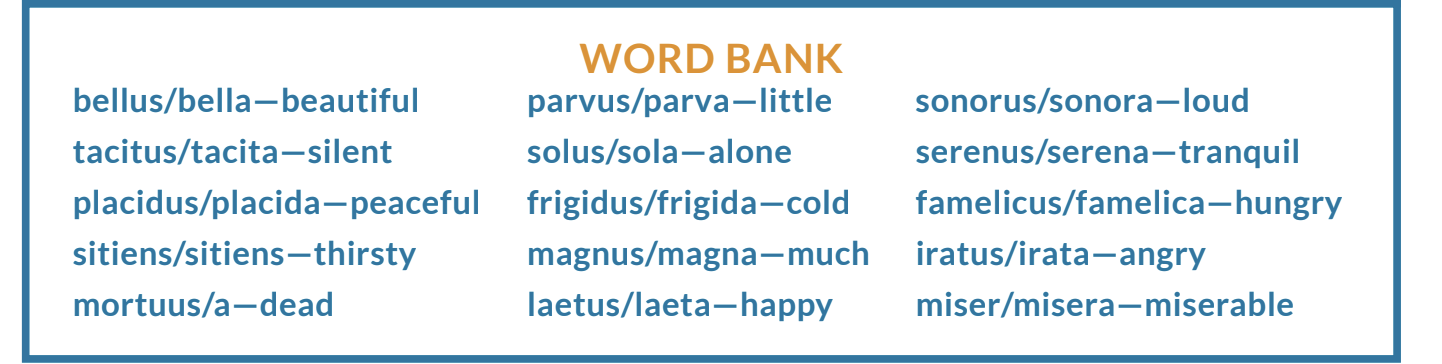 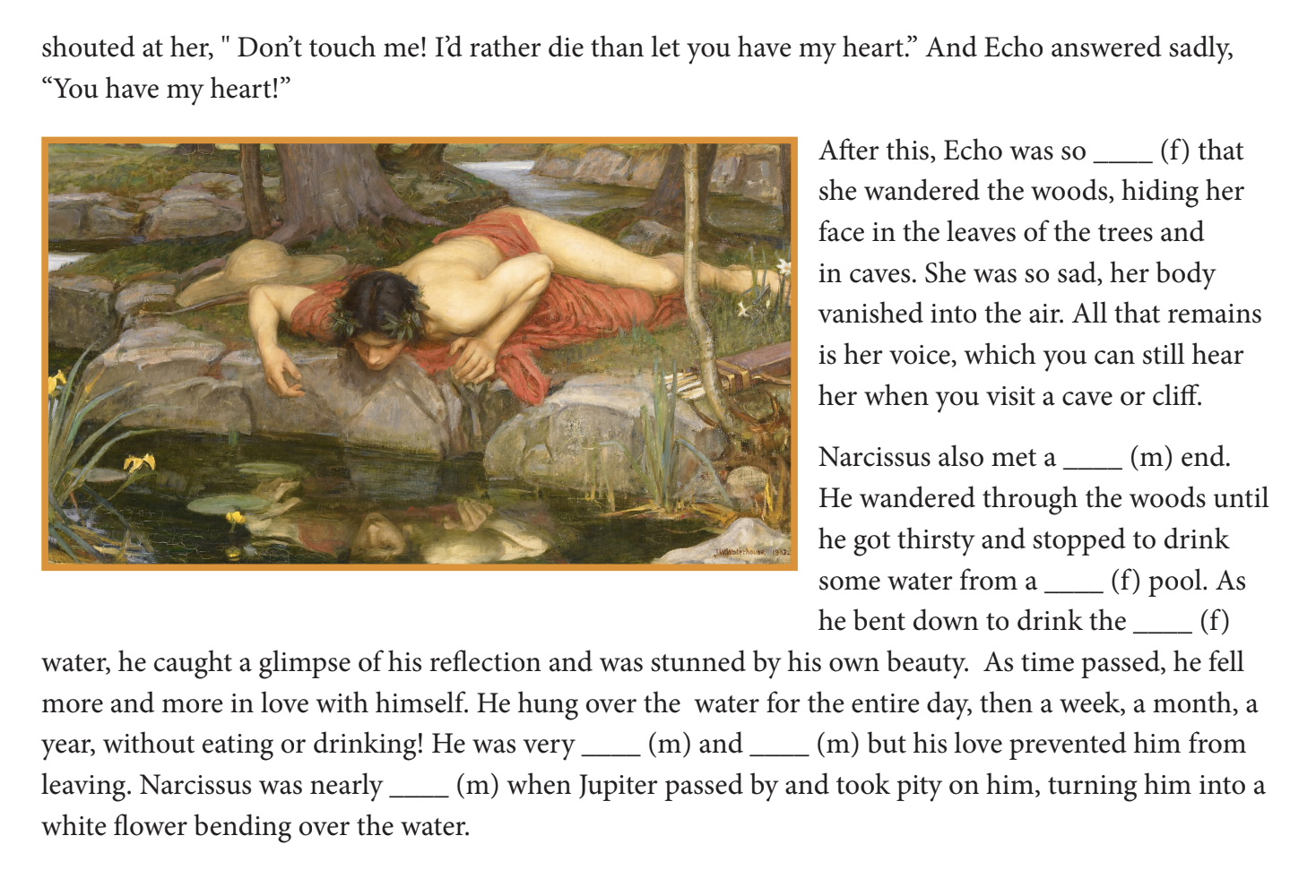 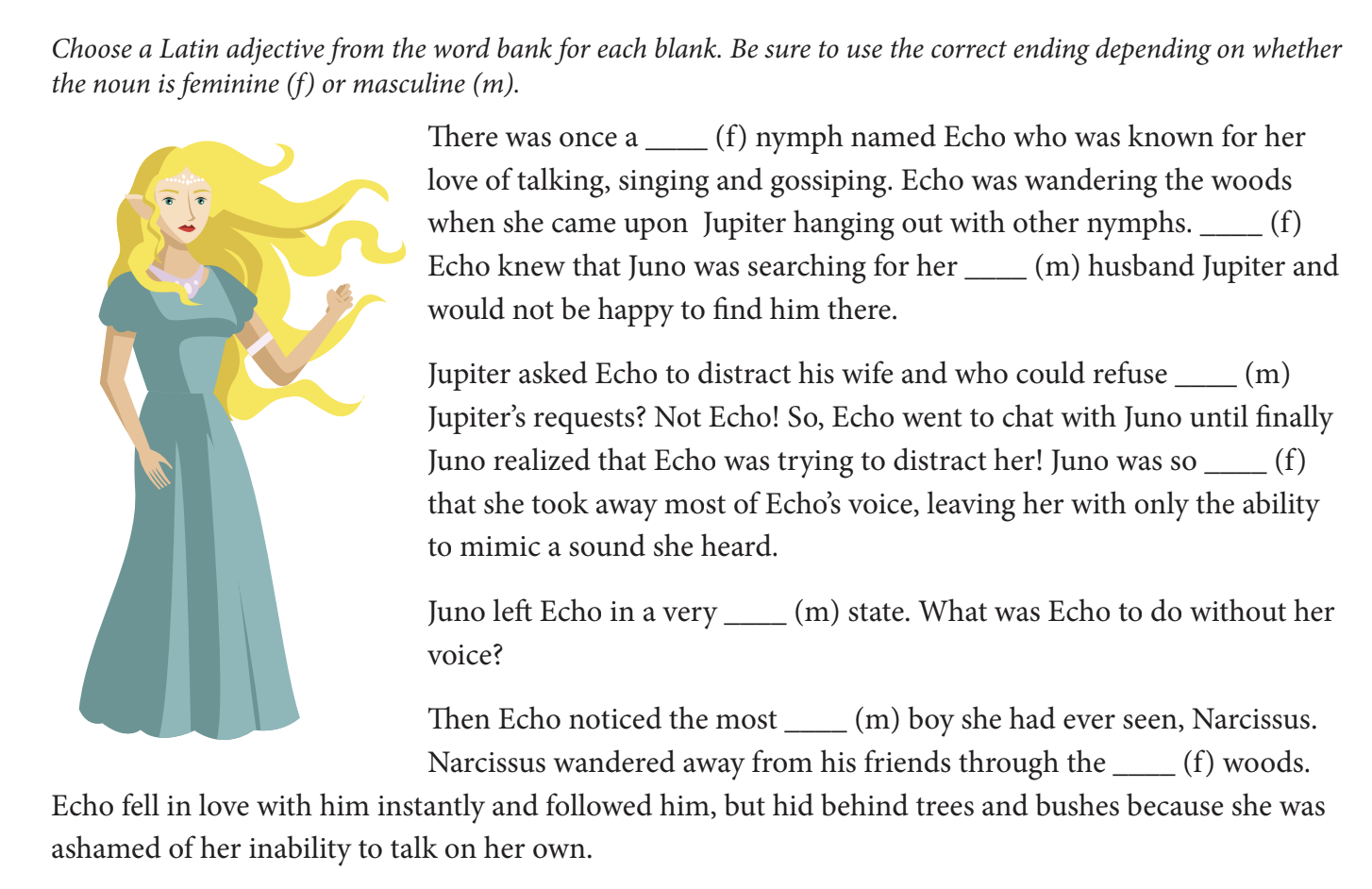 Prepositions
“prope” - near
“in” - in
“ex” - from/out of
“ad” - to/towards
[Speaker Notes: So what are prepositions? Prepositions in English are words used to introduce an object, or to indicate a relationship between two things through direction, space, time, etc. Let’s look at some basic Latin prepositions. We will see these later on the vocab list, but be sure to take a good look at them now.]
Prepositions Take Cases
“prope” + accusative case - near
“in” + ablative case - in
“ex” + genitive case - from/out of
“ad” + accusative case - to/towards
[Speaker Notes: It is important to notes that while prepositions might not decline like nouns, they are paired with nouns that are in a specific case. For example, you would say “running to the girl”. In this sentence, “girl” would take the accusative case, as that is the case that “ad” goes with. Let’s now look at the same list of prepositions, but include the case that they take.]
Prepositional Phrases
In silenō

Ad amīcum

Prope puellam
[Speaker Notes: Let’s now practice using our newly learned prepositions in prepositional phrases! Attempt to translate the prepositional phrases into English]
Prepositional Phrases (Answers)
In silence

To the friend

Near the girl
3rd Conjugation Verbs
Currō, currēre - to run
[Speaker Notes: Here is a 3rd conjugation verb]
Lesson 6 Vocab
Nouns
puer, -ī, m. - boy
fillia, -ae, f. - sister
_________________________________________________________
Verb
currō, currēre - to run
_________________________________________________________
Prepositions
prope (+acc. case) - near
in (+abl. case) - in
ex (+gen, case) - out of/from
ad (+acc. case) - to/towards
Practice with Vocab
Puella habēt cibum in silentō

Currimus ad puerōs

Doceō amīcum prope fillam
Practice with Vocab (Answers)
The girl has food in silence

We run to the boys

I teach the friend near the sister
Write English to Latin